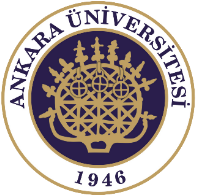 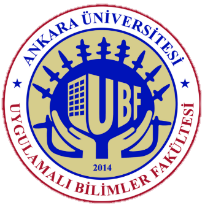 GGY427

Tesis Yönetimi Uygulamaları ve Stratejileri
Uluslararası Tesis Yönetimi Derneği (IFMA) Standartları ve Türkiye’nin Uygulama Analizi
Tesis yönetimi konularında faaliyet gösteren pek çok sivil/kamu kurum ve dernek bulunmaktadır. Bu kurumlardan bazıları Amerika merkezli IFMA ve BOMA, Avrupa Merkezli EuroFM, Almanya Merkezli GEFMA, Avustralya Merkezli FMAA, Japonya Merkezli JFMA ve İngiltere Merkezli BIFM’ dir. Çalışmada ise alanında en önde gelen kurumlar olan Amerika’dan IFMA, Avrupa’dan EuroFM ile ve BOMA, CoreNet Global, Global FM ve RICS’ e yer verilecektir. Hemen belirtilmesinde yarar olan bir durum şudur: bu kurumların hepsi tesis yönetimi konularında uzmanlaşmış olmakla birlikte BOMA çok katlı binalarda uzmanlaşmıştır.
Uluslararası Tesis Yönetimi Derneği (IFMA) Standartları ve Türkiye’nin Uygulama Analizi
IFMA (Uluslararası Tesis Yönetimi Birliği), bu kurum küresel ölçekte faaliyet göstermektedir ve tesis yönetimi konusunda en kapsamlı faaliyet gösteren sivil kurumdur. Kurum sivil bir organizasyon olup temel amacı bu alanda mesleki bir örgütlenme gibi çalışmak, bu alanla çalışanları temsil etmek ve bilimsel kaynaklık etmektir. Diğer yandan kurum, alanında çeşitli araştırma, geliştirme, eğitim ve yayın üretme gibi işleri de yapmaktadır (www.ifma.org: www.facilitymanagement- turkey.com).
Uluslararası Tesis Yönetimi Derneği (IFMA) Standartları ve Türkiye’nin Uygulama Analizi
IFMA’ya göre Tesis Yönetiminin Kapsamı
Uluslararası Tesis Yönetimi Derneği (IFMA) Standartları ve Türkiye’nin Uygulama Analizi
IFMA’ya göre Tesis Yönetiminin Kapsamı
Uluslararası Tesis Yönetimi Derneği (IFMA) Standartları ve Türkiye’nin Uygulama Analizi
Sanayi devriminin ardından bilgi ve iletişim teknolojilerinde yaşanan hızlı gelişme küreselleşmenin de ivmesi ile toplumların yaşamlarında önemli bir yere ulaşmıştır. Artık iş yapış biçimleri arasında bilgisayar kullanımı ilk sıraya yerleşmiş-tir. Bu gelişmeler pek çok alanda yenileşme sağlarken tesis yönetimini de yeni bir boyuta taşımıştır. Kuruluş bu gelişme ve değişim döneminde alandaki bir boşluğu doldurmak üzere 1980 yılında NFMA adıyla ABD’de örgütlenme çalışmalarına başlamış ve Kanada’lı katılımcıların da iştiraki ile 1981 yılında IFMA adıyla uluslararası bir nitelikte faaliyet göstermeye başlamıştır. IFMA, günümüzde halen 90’ı aşkın ülkede 20 bini aşkın katılımcı/üye ile faaliyetlerine devam etmektedir (www. ifma.org).
Uluslararası Tesis Yönetimi Derneği (IFMA) Standartları ve Türkiye’nin Uygulama Analizi
Tesis yönetimi konusunda küçük ve birbirinden ayrık dernek ve mesleki birliklerin geniş çaplı ve yeknesak kuralları olan bir organizasyona dönüşümü ise daha önceleri tesis yönetimi konularında verimlilik ve etkinlik çalışmaları yürüten Herman Miller Araştırma Şirketinin (Michigan, ABD) ev sahipliğini yaptığı “tesis yönetiminin verimlilik üzerine etkisi” konulu konferansta Aralık 1978 tarihinde gündeme gelmiştir. Konferansın ardından Mayıs 1980 yılında George Graves, Charles Hitch ve David Armstrong tarafından Ulusal Tesis Yönetim Derneği (NFMA) kurulmuştur. Kısa bir süre sonra 1981 yılında bu organizasyon Uluslararası Tesis Yönetim Derneği (IFMA) olarak adını değiştirmiştir. David Armstrong 1982 yılında tesis yönetimi enstitüsünde ünlü “Integrating People, Process And Place” makalesini yayınlamış ardından Prof. Franklin Becker, Cornell Üniversitesi’nde tesis yönetimi konusunda lisans ve yüksek lisans programlarını açmıştır (www.ifma.org).
Uluslararası Tesis Yönetimi Derneği (IFMA) Standartları ve Türkiye’nin Uygulama Analizi
IFMA öncülüğünde Küresel İş Görev Analizi (Global Job Task Analysis-GJ- TA) tarafından 62 ülkedeki tesis yönetici ve akredite şirketlerle yapılan çalışma sonucunda 2009 yılında ortaya atılan ve EuroFM tarafından da onaylanan tesis yönetiminin 11 temel ilke belirlenmiş olup bunlar: (Hodges and Badoian, 2011, www.ifma.org, 2008):
Haberleşme/İletişim: İletişim planlan ve süreçler için iç ve dış paydaşlarla kurulan her türlü bilgi alış verişini şeffaf etkili bir şekilde yürütmek,
İş Sürekliliği ve Acil Durumlara Hazırlık: Acil durumlara karşı risk yönetimi planları ve prosedürleri oluşturmak,
Çevre Koruma ve Sürdürülebilirlik: Sürdürülebilirlik odaklı süreçler oluşturmak ve doğal ortamlara saygılı olmak,
Finans ve İş: Stratejik planlar, bütçeler, finansal analizler, ihale prosedürleri geliştirmek,
İnsan faktörü: İnsanlar için sağlıklı ve güvenli bir ortam oluşturmak, çalışanların gelişimine önem vermek,
Liderlik ve Strateji: Stratejik planlamalar yapmak, güçlü ve etkili organizasyonlar dizayn ederek bunlara liderlik etmek,
Kaynaklar
Armstrong, M. and Baron, A., 1998. Performance Management Handbook, IPM, London.
Erentürk, M.K. ve Güven, Ö.F., 2018. Temel Kavramlar ve Uygulamaları ile Tesis Yönetimi, Beta Yayınları, İstanbul.
Fennimore, J.P., 2013. Sustainable Facility Management: Operational Strategies for Today, Pearson, UK.
Frank, B., 2009. Facility Management Handbook, Butterworth-Heinemann, USA
Jens, N., 2007. Facility Management, Grundlagen, Computerunterstützung, Systemeinführung, Anwendungsbeispiele, Deutschland.
Michaela, H., 2006. Handbuch Facility Management Für Immobilienunternehmen, Springer-Verlag, Deutschland.
Kaynaklar
Norbert, P. ve Schöne, Lars Bernhard, 2005. Real Estate and Facility Management, Springer, Verlag, Deutschland.
Robert, N., 2005. Facility Manager’s Guide to Security Protecting Your Assets, Fairmont Press, Deutschland
Schneider, Hermann and Schäffer, Poeschel, 2004. Facility Management Planen–Einführen–Nutzen, Deutschland.
Schulte, Karl and Werner, Pierschke, 2000. Facilities Management, Immobilien Manager, Barbara: Verlag, Deutschland.
Teicholz, E., 2004. Facility Design and Management Handbook, Hill McGraw, USA.